1 Pete Worden is chair of the Breakthrough Prize Foundation and runs the Breakthrough Initiatives. He is an ...
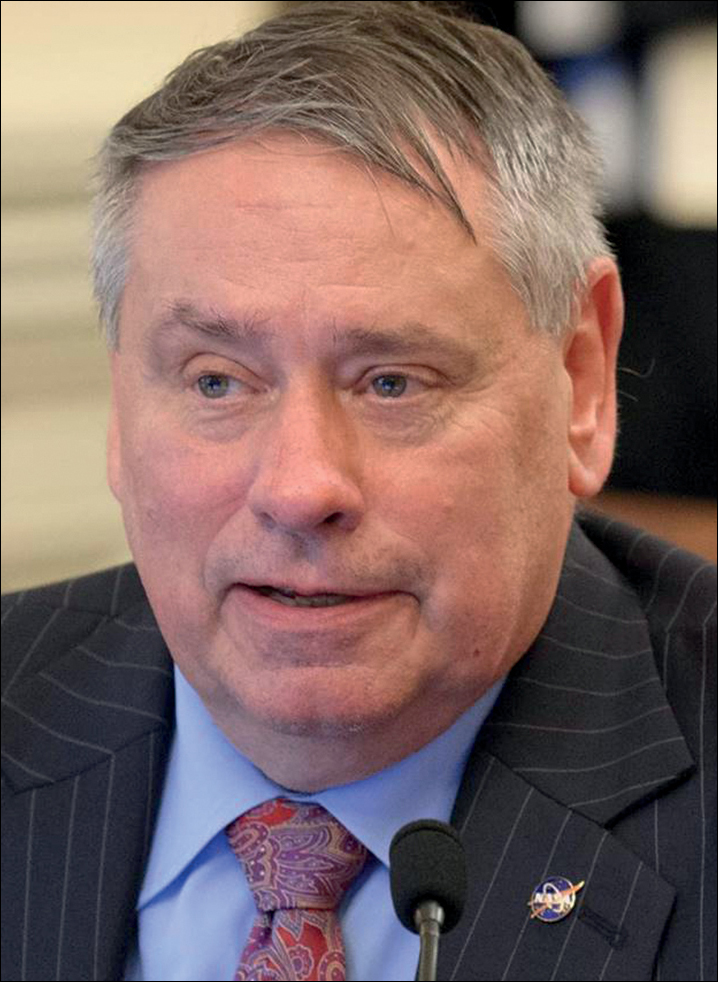 A&G, Volume 58, Issue 1, 1 February 2017, Pages 1.28–1.30, https://doi.org/10.1093/astrogeo/atx024
The content of this slide may be subject to copyright: please see the slide notes for details.
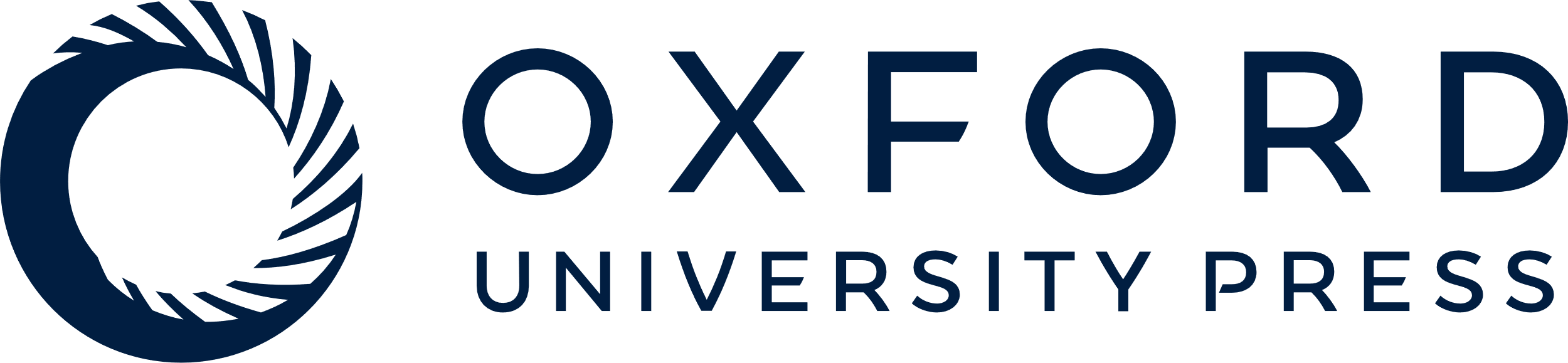 [Speaker Notes: 1 Pete Worden is chair of the Breakthrough Prize Foundation and runs the Breakthrough Initiatives. He is an astrophysicist who has served in the US Air Force, been a research professor at the University of Arizona and director of NASA Ames Research Center. (Breakthough Initiatives)


Unless provided in the caption above, the following copyright applies to the content of this slide: © 2017 Royal Astronomical Society]
2 Artist's impression of the proposed laser array that may one day provide the power to send a spacecraft to ...
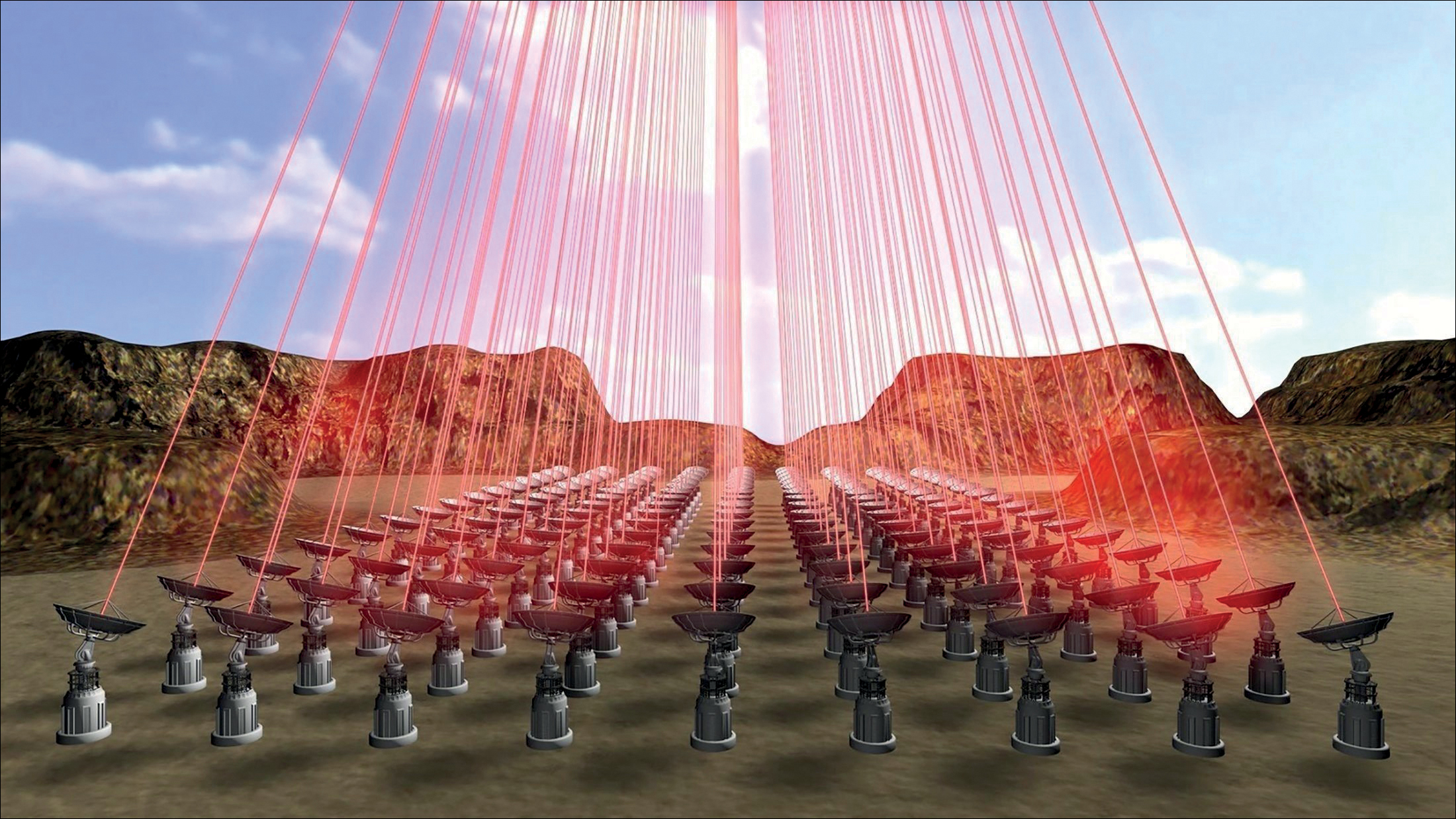 A&G, Volume 58, Issue 1, 1 February 2017, Pages 1.28–1.30, https://doi.org/10.1093/astrogeo/atx024
The content of this slide may be subject to copyright: please see the slide notes for details.
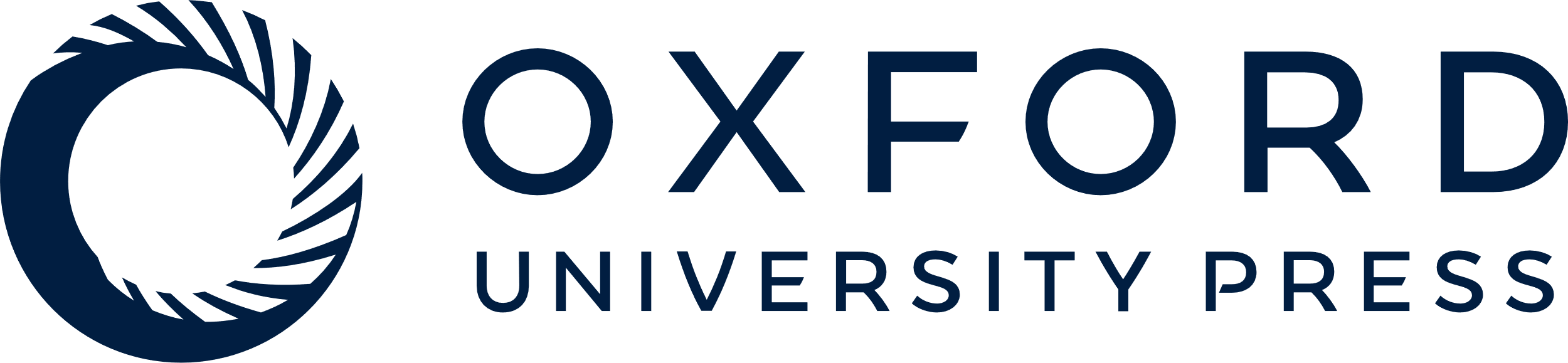 [Speaker Notes: 2 Artist's impression of the proposed laser array that may one day provide the power to send a spacecraft to our nearerst star. (Breakthrough Initiatives)


Unless provided in the caption above, the following copyright applies to the content of this slide: © 2017 Royal Astronomical Society]
3 The laser array would drive the 4 m sail of the Starshot spacecraft. (Breakthrough Initiatives)
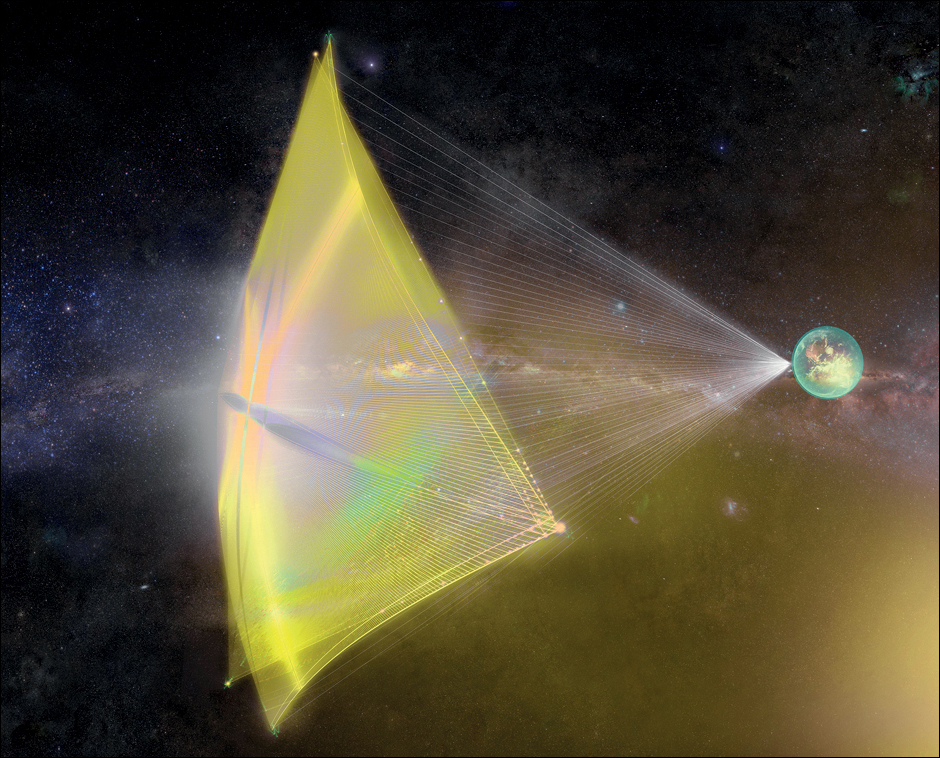 A&G, Volume 58, Issue 1, 1 February 2017, Pages 1.28–1.30, https://doi.org/10.1093/astrogeo/atx024
The content of this slide may be subject to copyright: please see the slide notes for details.
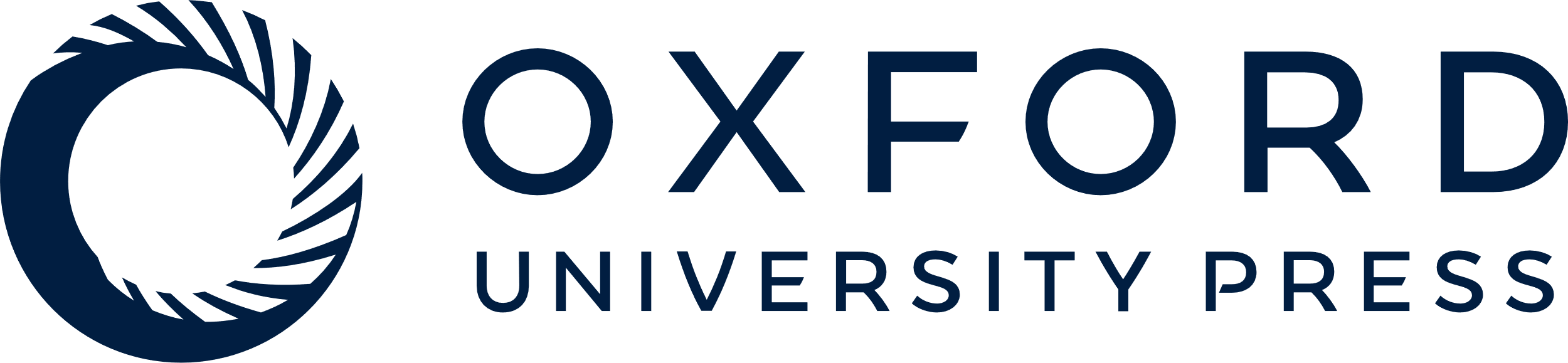 [Speaker Notes: 3 The laser array would drive the 4 m sail of the Starshot spacecraft. (Breakthrough Initiatives)


Unless provided in the caption above, the following copyright applies to the content of this slide: © 2017 Royal Astronomical Society]